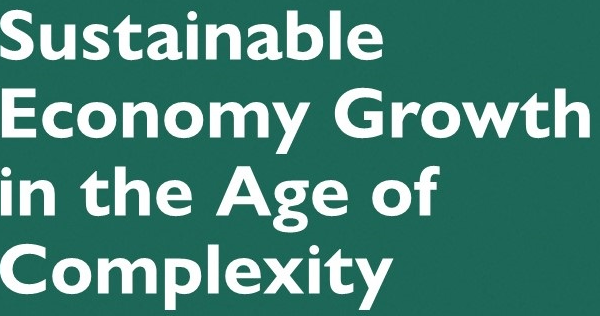 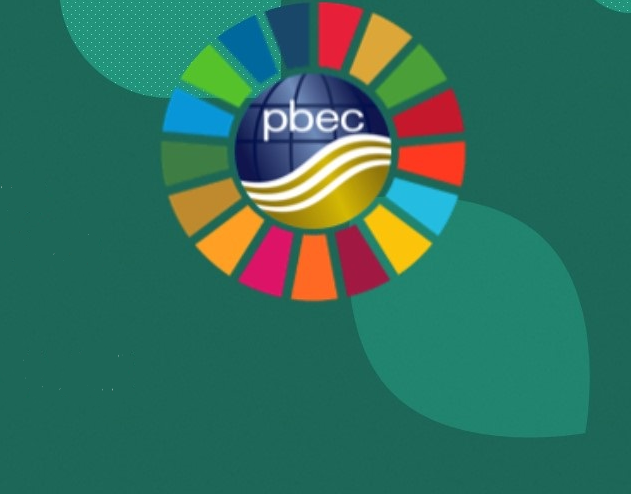 Federico G. Lepe
    WTC -Guadalajara
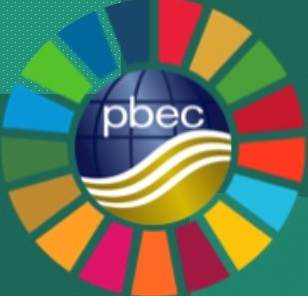 GDL WW CARGO TRADE
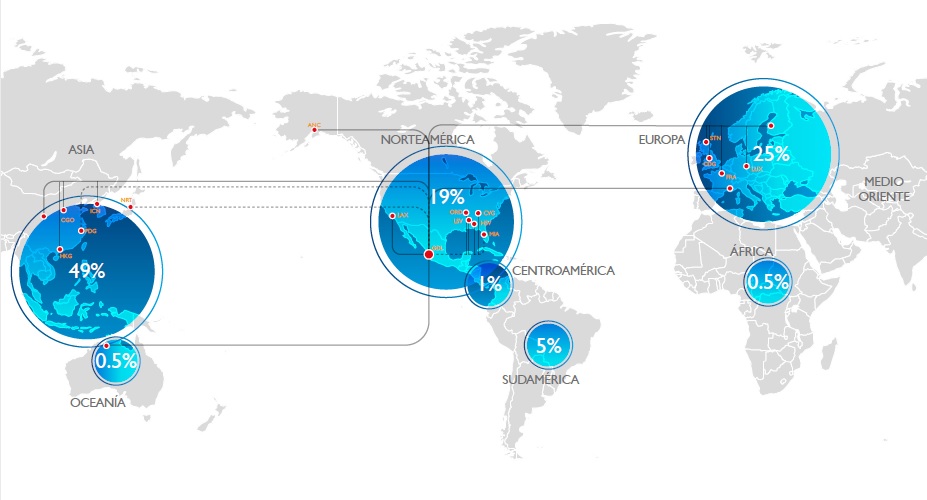 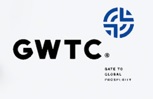 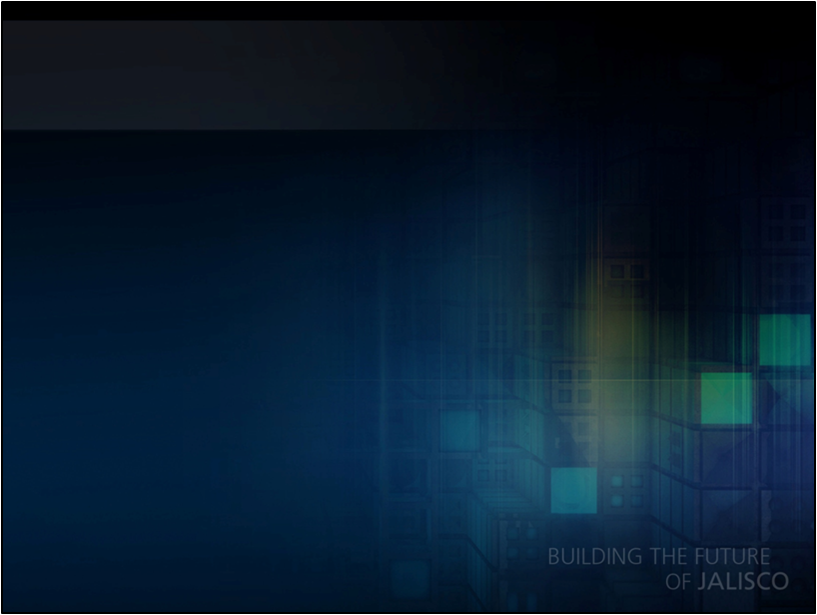 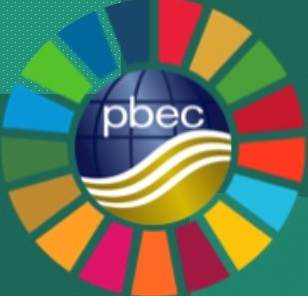 GDL TOTAL CARGO TRADE
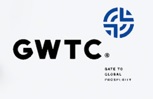 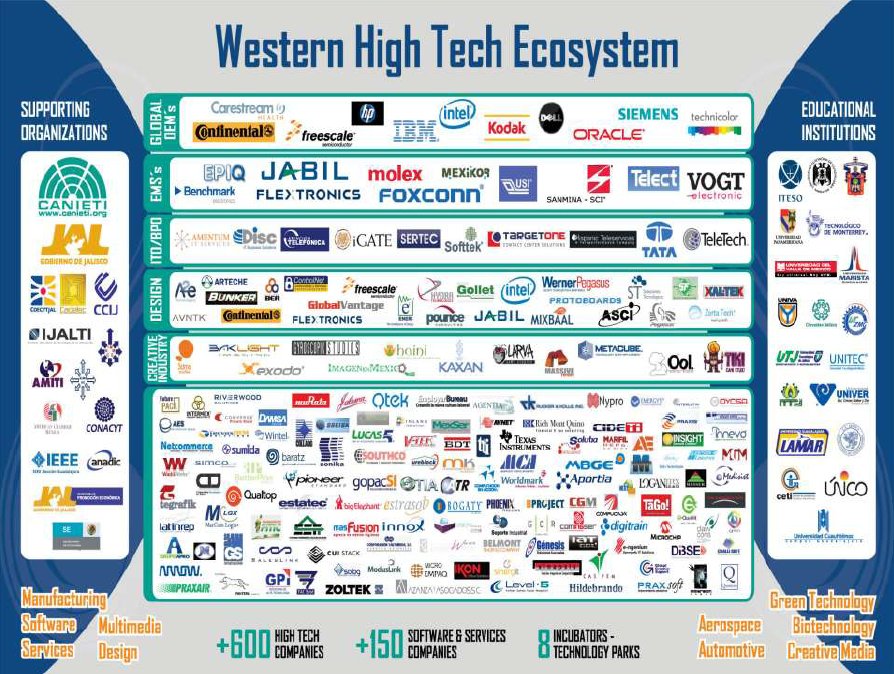 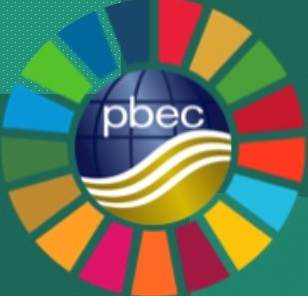 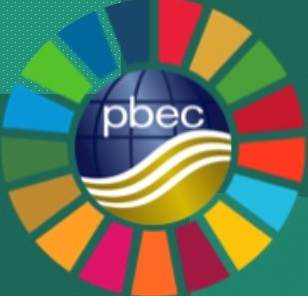 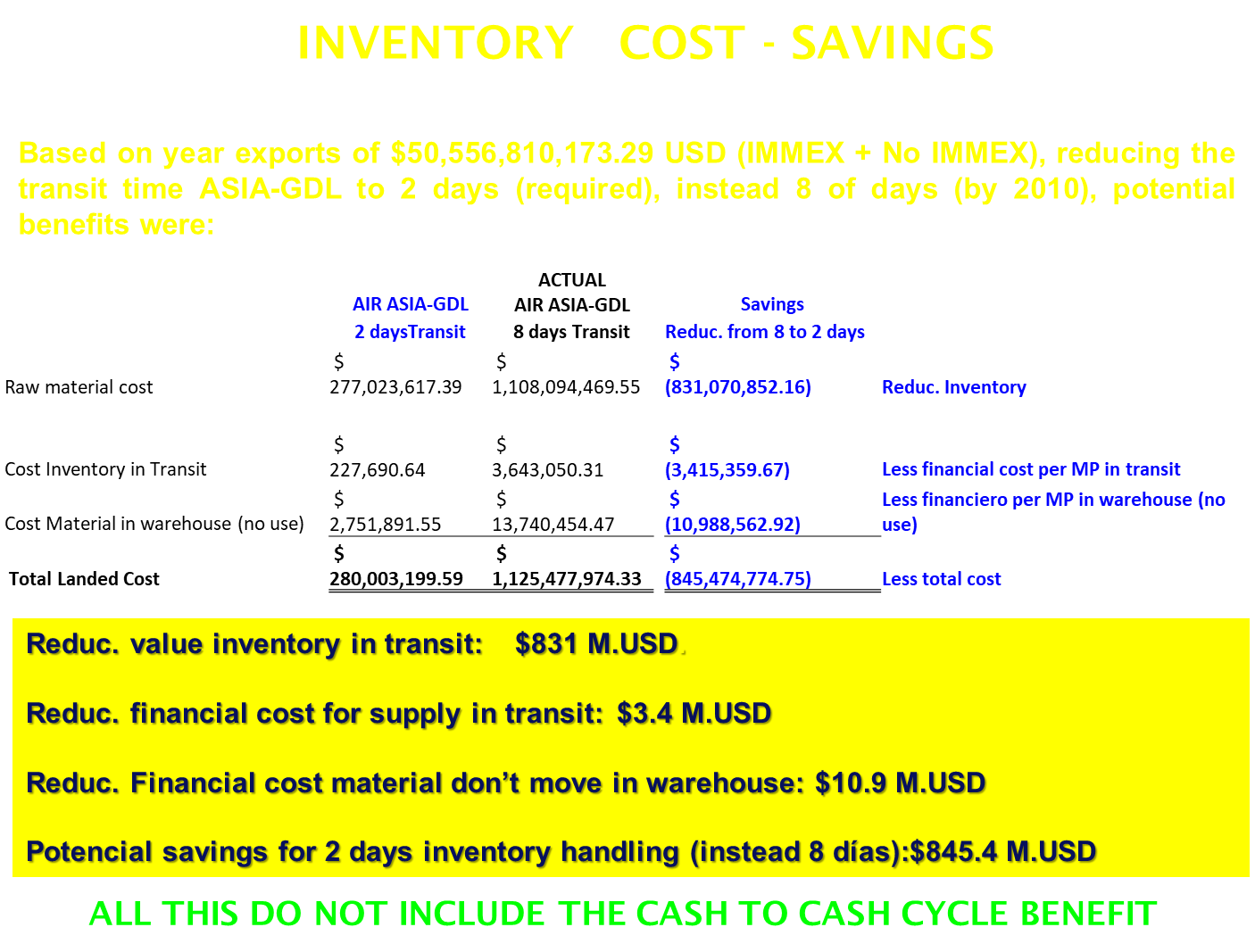 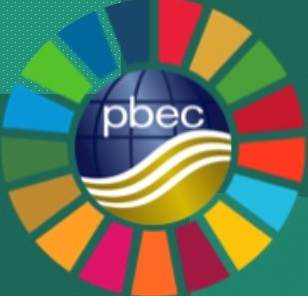 HIGH TECH ASIA IMPORT/VOLUME
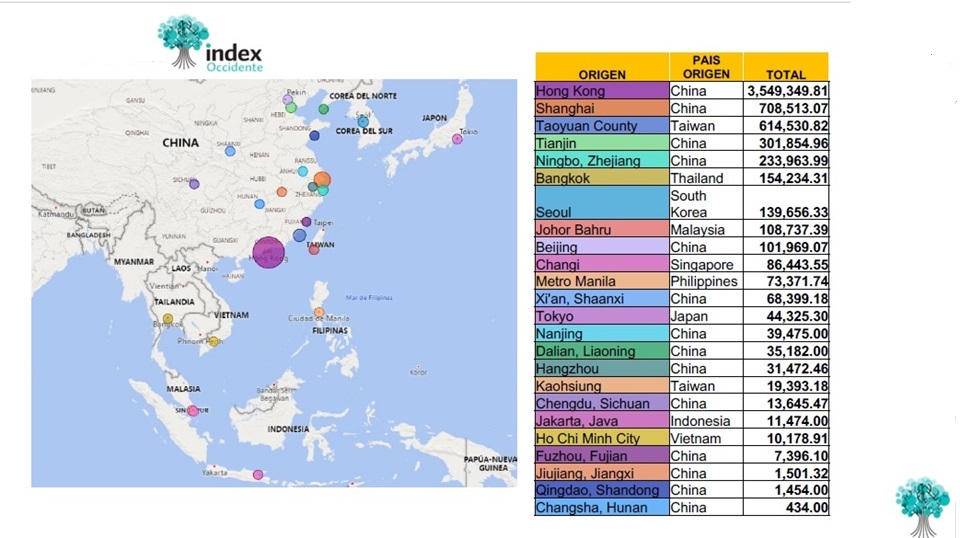 SOI: Index Occidente
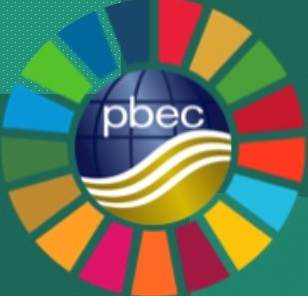 HONG KONG CONSOLIDATION
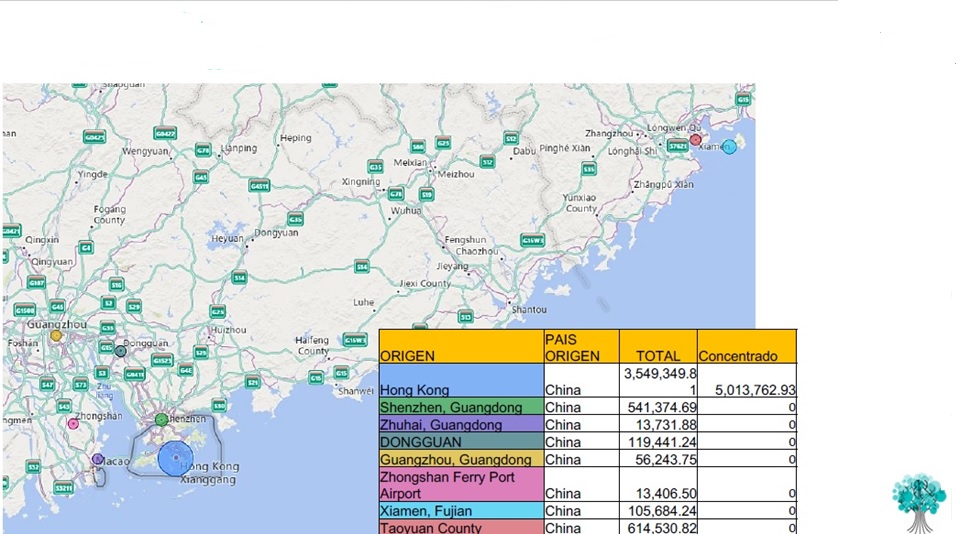 SOI: Index Occidente
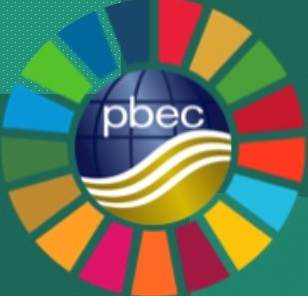 SHANGHAI CONSOLIDATION
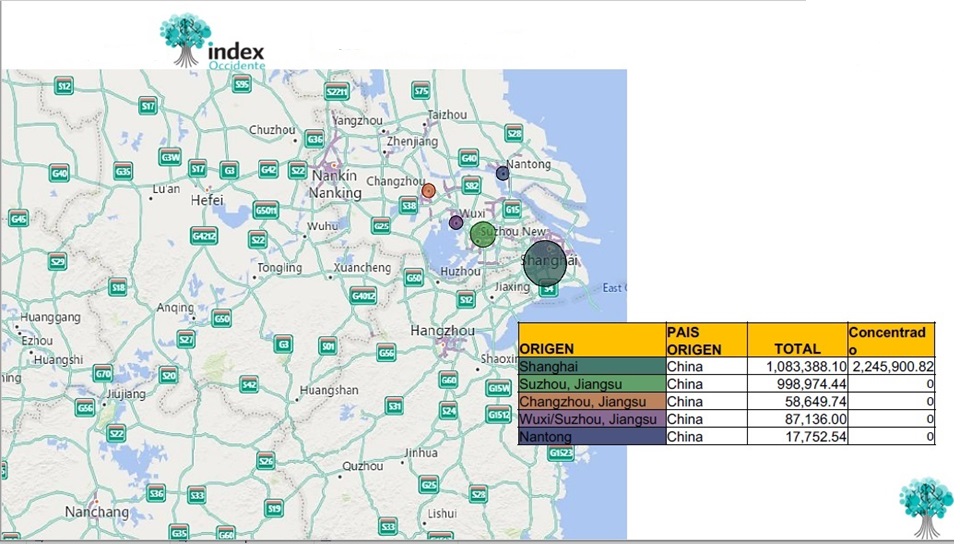 SOI: Index Occidente
SINGAPORE SWITCHING CENTER
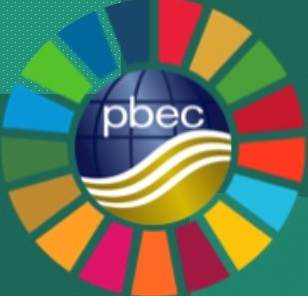 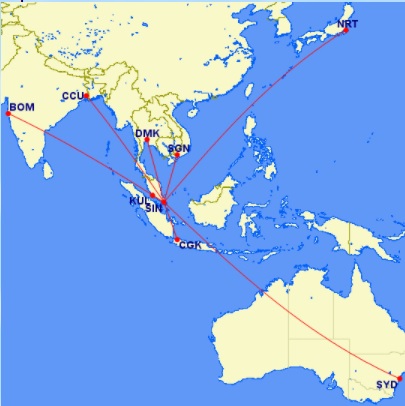 Singapore    86,443
Bangkok	    154,234
Malaysia     108,737
Manila          73,371
Jakarta         11,474
Ho Chi Min   10,179
Tokyo           44,325
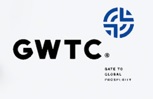 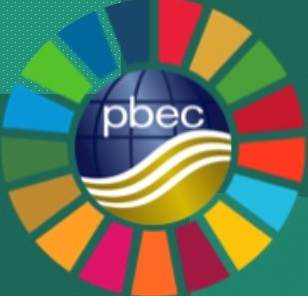 SINGAPORE – LAR DIRECT LINK
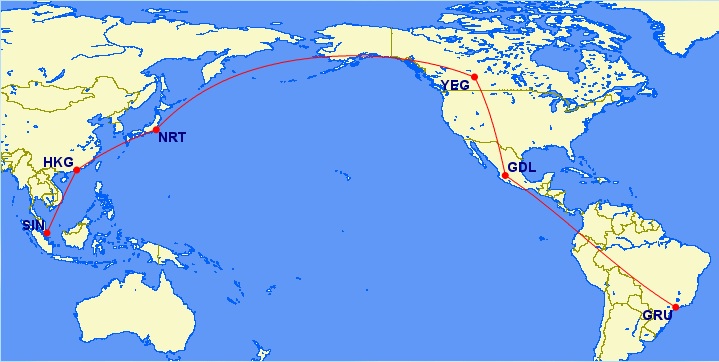 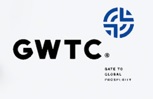 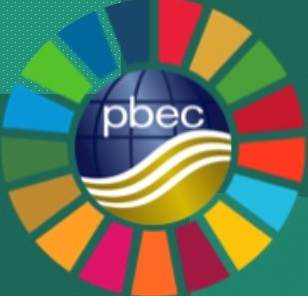 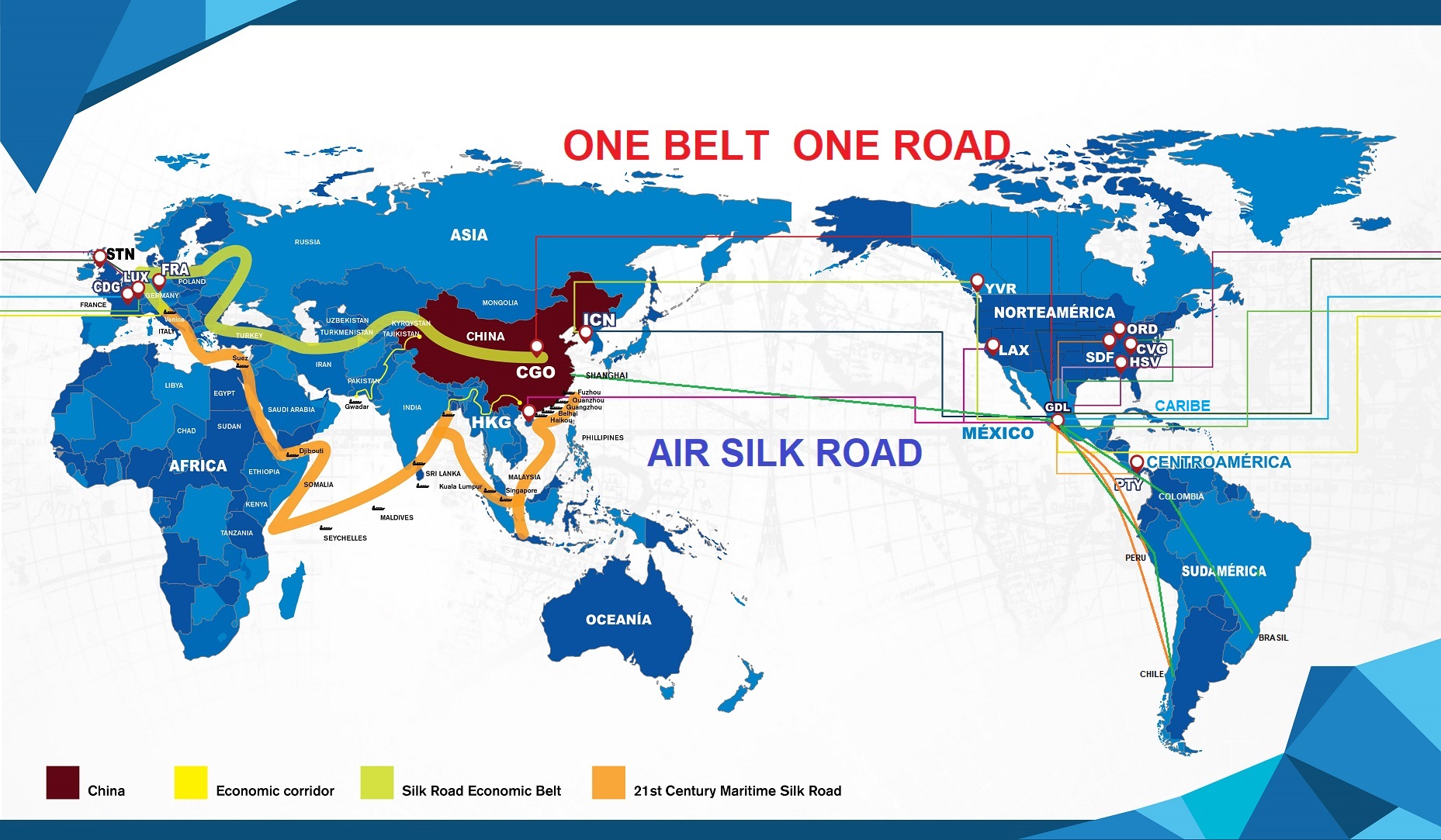 SIN
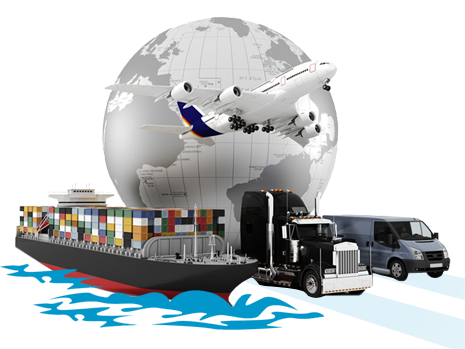 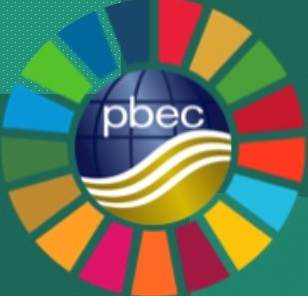 Let's work together to create a better world
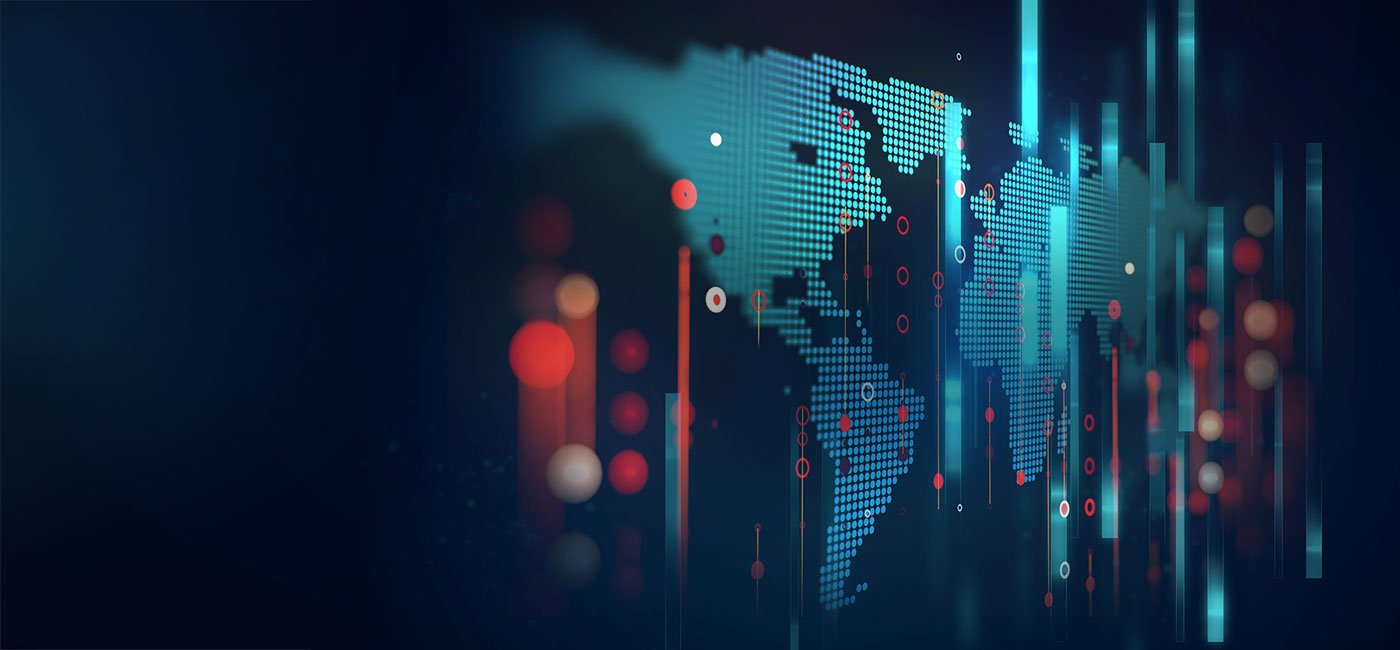 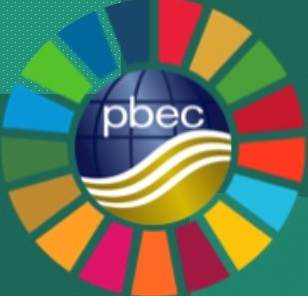 HIGH TECH 2023 INVESTMENTS
FOXCOMM     $ 150 M. USD

SANMINA       $ 216 M. USD

JABIL              $ 400 M. USD

FLEX               $ 100 M. USD

SOLAREVER     $1,100 M. USD

WTECH            $ 201 M. USD

SAVERGLASS    $ 116 M. USD